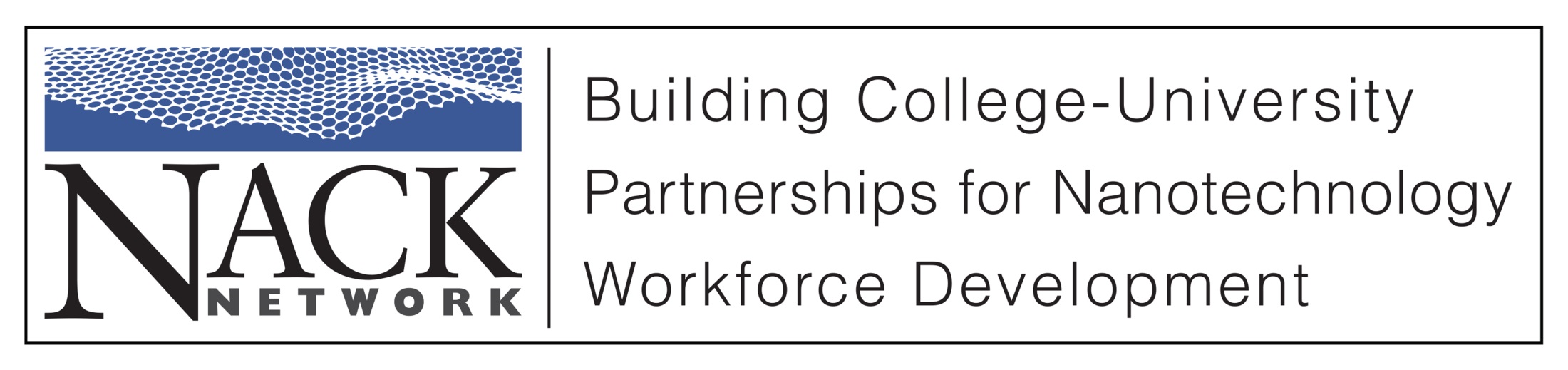 The Use of Probes, Beams, and Waves for Characterization at the Nano-Scale
Lecture 2 Outline
The tools for characterizing materials and structures at the nano-scale
Probes
Photon beams
Electron beams
Ion beams
Acoustic waves
We saw last lecture that some techniques were termed   
  microscopies and some were termed spectroscopies.
 What is the difference?
       Microscopies produce images---they are for  
       “seeing”

       Spectroscopies measure energy or wavelength  
       differences to deduce information---they are for 
       uses such as chemical detection.
       (Today the terms Spectroscopy and Spectrometry   
       are generally used interchangeably)
Probe Tools
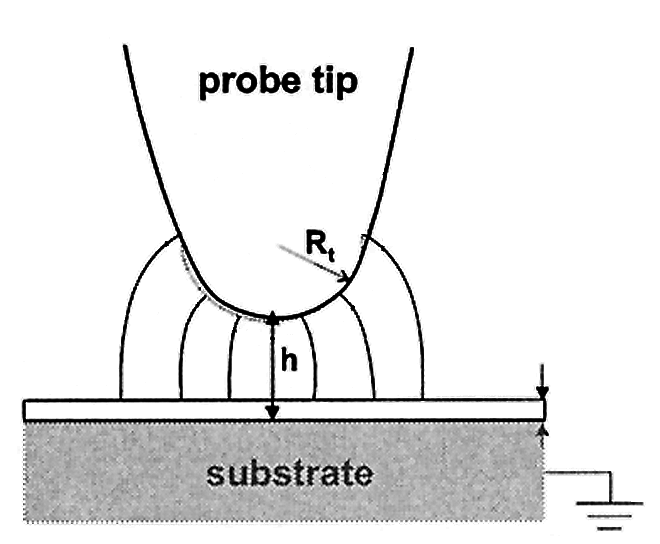 Some Probe Tools
Some Probe Tools (continued)
Some Probe Tools (continued)
Contact Profilometer
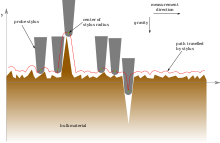 http://upload.wikimedia.org/wikipedia/commons/thumb/3/39/Mechanical_filtering_of_surface_finish_trace.svg/220px-Mechanical_filtering_of_surface_finish_trace.svg.png
Chemical Force Microscopy
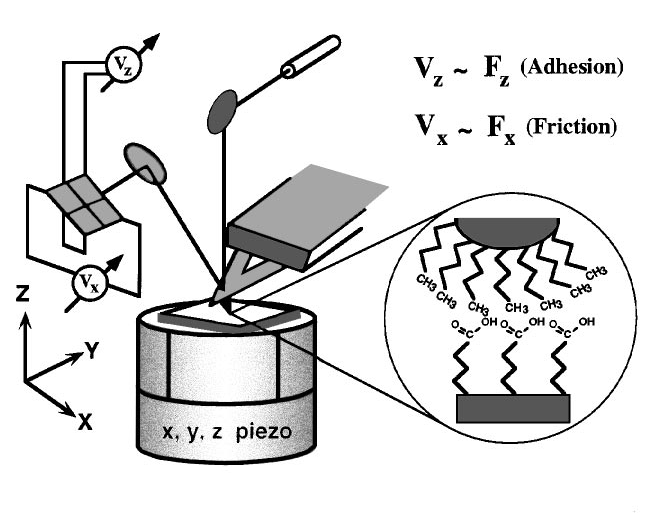 Schematic drawing of the CFM setup. The sample rests on a piezoelectric x, y, z translator. A laser beam is reflected from the backside of the tip onto a photodiode to measure two types of tip-surface interactions. When the sample approaches, touches, and is withdrawn from the tip, the tip will move up and down in response to surface normal forces Fz, resulting in the vertical deflection signal Vz. The cantilever will also twist in response to friction forces Fx, yielding the lateral deflection signal Vx.The inset illustrates the chemically specific interactions between a Au-coated, CH3-terminated tip 
contacting a COOH-terminated region of a sample.( From  Noy, A. et al.,Annu. Rev. Mater. Sci. 1997. 27:381–421))
Scanning Spreading Resistance
 Microscopy
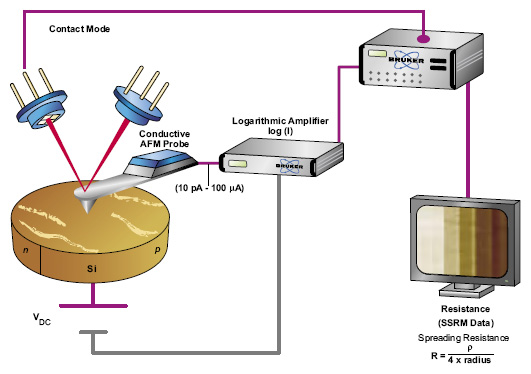 http://blog.brukerafmprobes.com/guide-to-spm-and-afm-modes/scanning-spreading-resistance-microscopy-ssrm/
Scanning Spreading Resistance Microscopy
(continued)
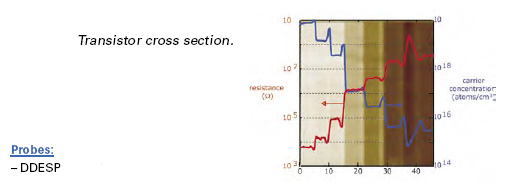 http://blog.brukerafmprobes.com/guide-to-spm-and-afm-modes/scanning-spreading-resistance-microscopy-ssrm/
Scanning Tunneling Microscopy
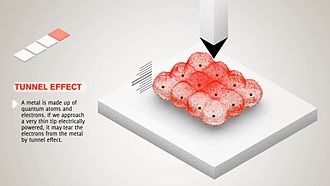 http://en.wikipedia.org/wiki/Scanning_tunneling_microscope
Scanning Tunneling Microscopy
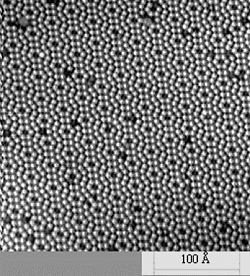 http://www.nrel.gov/pv/measurements/images/photo_si_111_2d.jpg
Photon Scanning Tunneling 
Microscopy
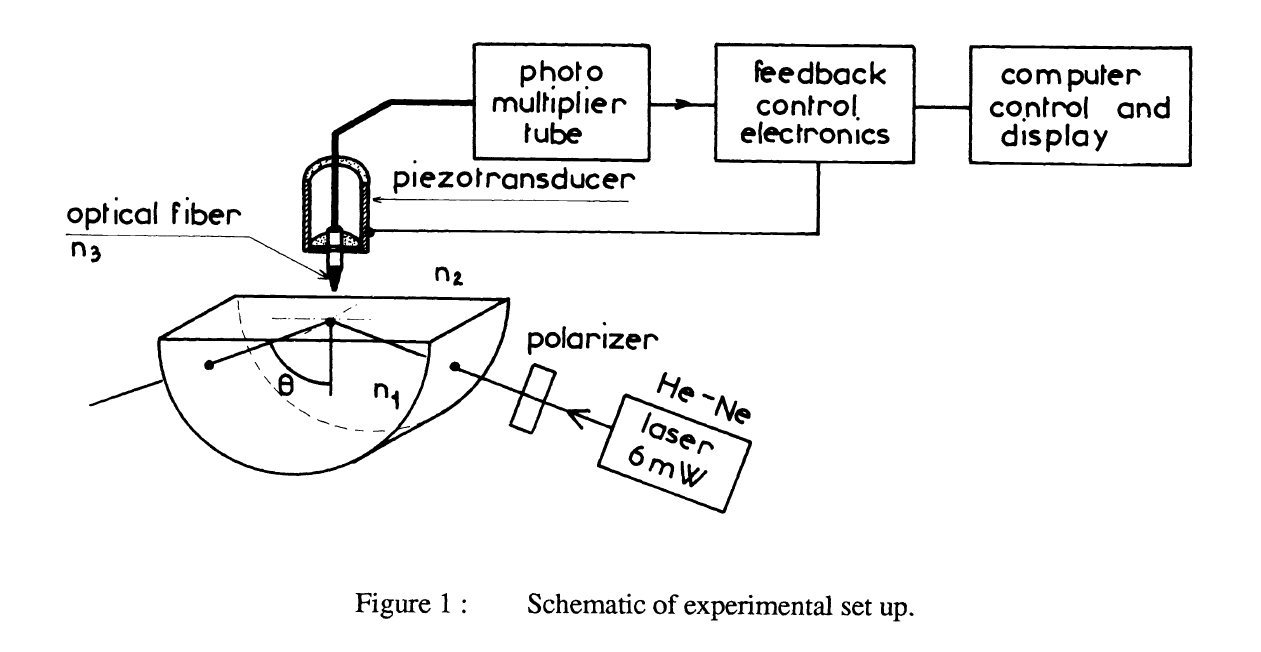 Goudonnet, Jean-Pierre; L. Salomon; F.  de Fornel; G. Chabrier.; R. Warmack.; T. Ferrell; “Photon scanning tunneling microscopy”, Proceedings of the SPIE, Volume 1400, p. 116-123 (1991).
Near-field Scanning Optical 
Microscopy






 Side-stepping the diffraction limit
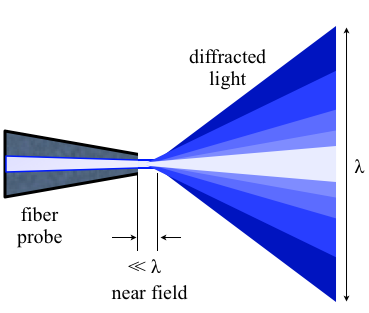 "Nearfield optics" by Zogdog602 - Own work. Licensed under CC BY 3.0 via Wikimedia Commons - http://commons.wikimedia.org/wiki/File:Nearfield_optics.png#/media/File:Nearfield_optics.png
Near-field Scanning Optical 
Microscopy






Side-stepping the diffraction limit
http://www.bing.com/images/search?q=NSOM&FORM=HDRSC2#view=detail&id=E4BA304E0490CEADBC07BF2101A35EB6D735DA6D&selectedIndex=6
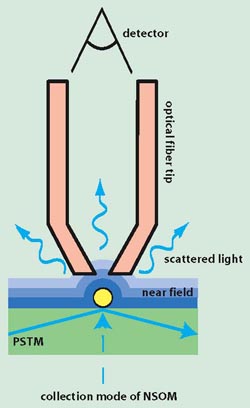 Fourier Transform Infrared
Nanospectroscopy
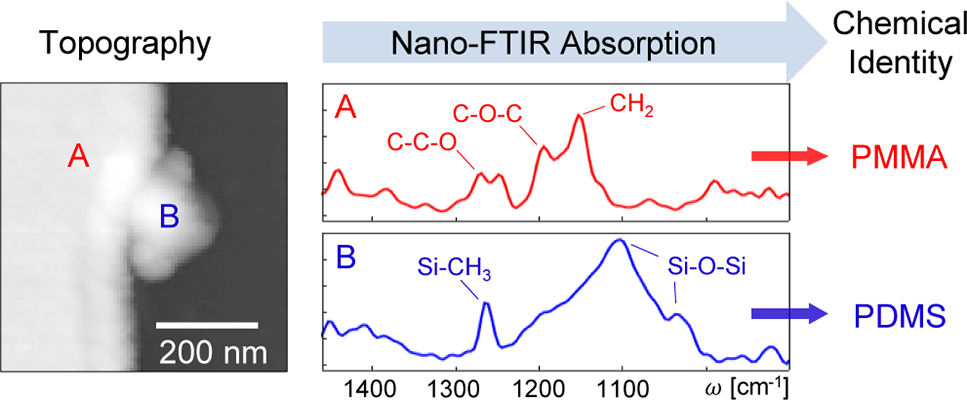 Can match to standard infrared databases of molecular vibrations
Huth,F;  Alexander Govyadinov; Sergiu Amarie; Wiwat Nuansing; Fritz Keilmann;
and Rainer Hillenbrand; “Nano-FTIR Absorption Spectroscopy of Molecular Fingerprints at
20 nm Spatial Resolution”, Nano Lett. 2012, 12, 3973−3978
Some Photon Beam Tools
Some Photon Beam Tools
Raman Spectroscopy
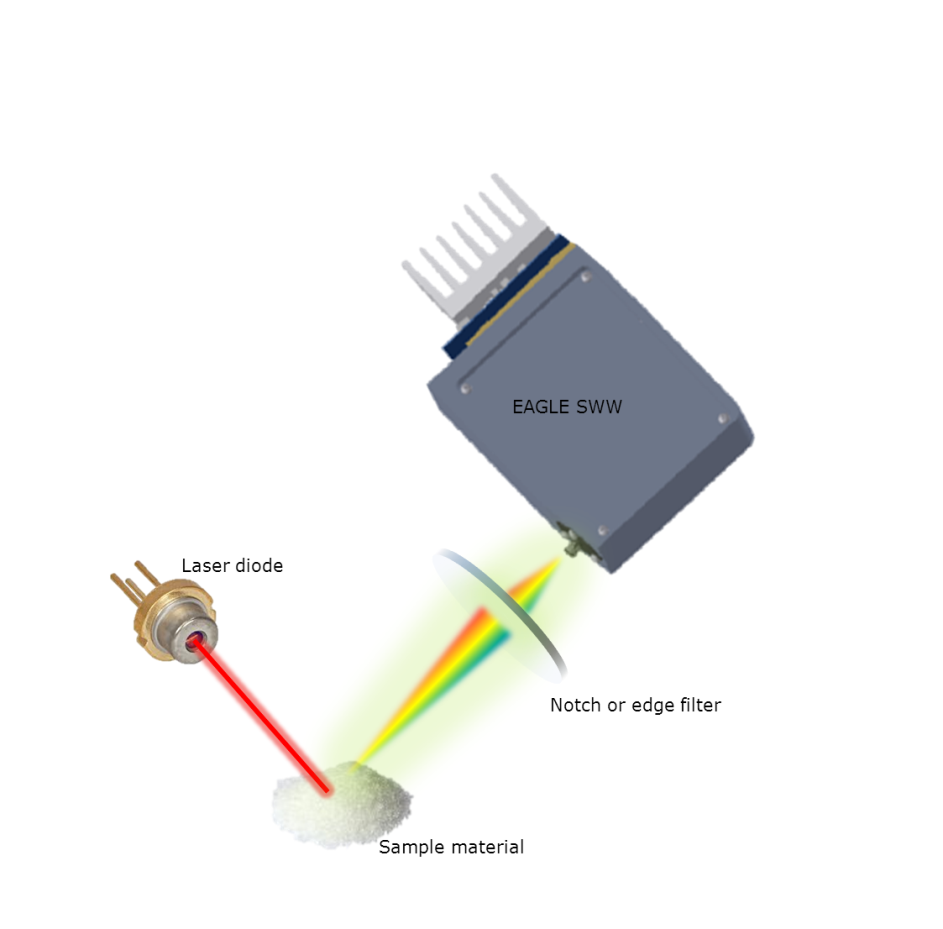 http://www.ibsenphotonics.com/wp-content/uploads/Raman-system.png
Photoelectron Spectroscopy
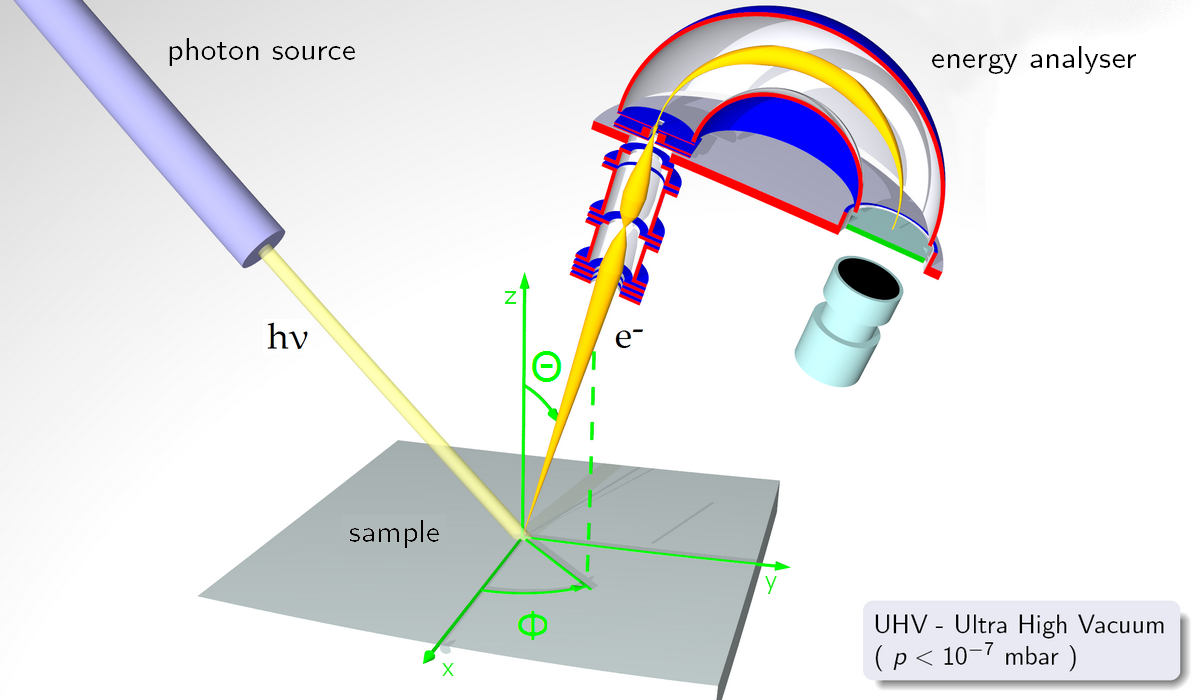 http://en.wikipedia.org/wiki/Photoemission_spectroscopy
X-ray Fluorescence Spectroscopy
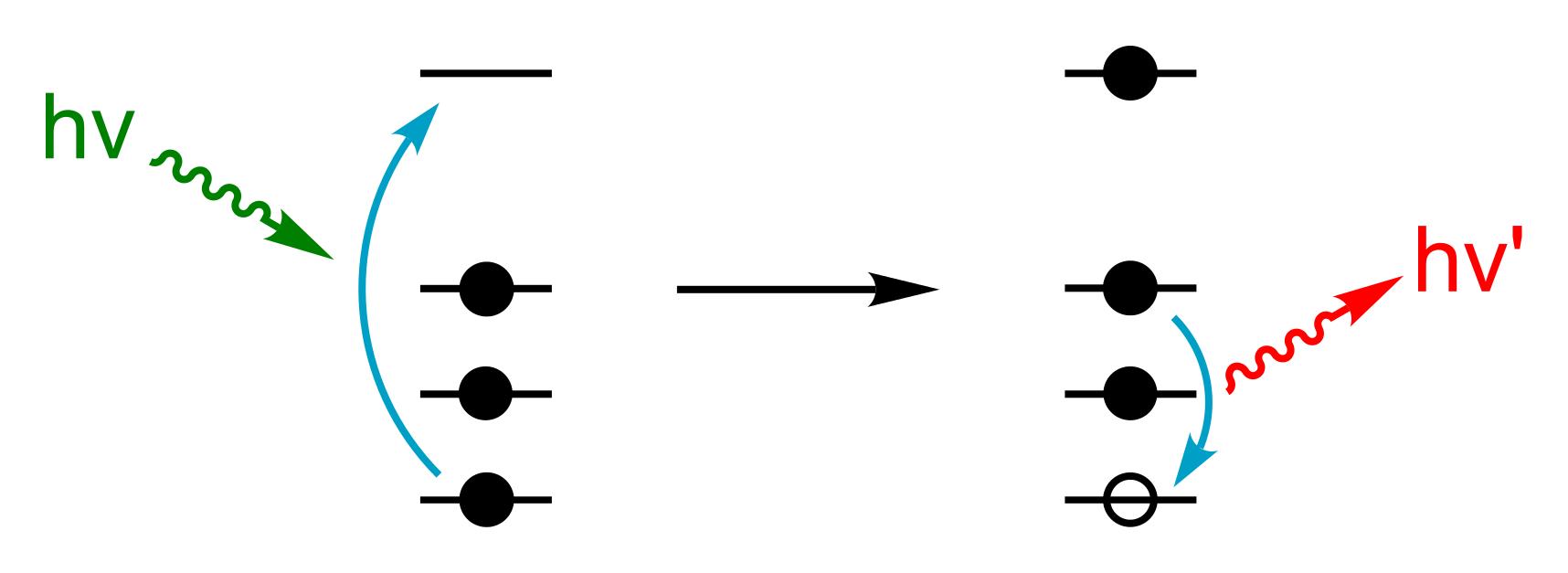 http://en.wikipedia.org/wiki/X-ray_fluorescence#/media/File:X-ray_fluorescence_simple_figure.svg
Some Light Wave Tools
Some Light Wave Tools
Some Light Wave Tools
Fluorescence Microscopy
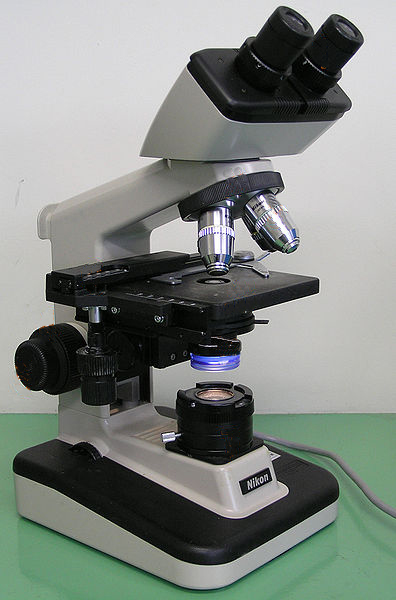 http://en.wikipedia.org/wiki/Optical_microscope
Uses fluorescence produced by incoming 
            light to generate an image
Some Light Wave Tools
 Fluorescence Microscopy
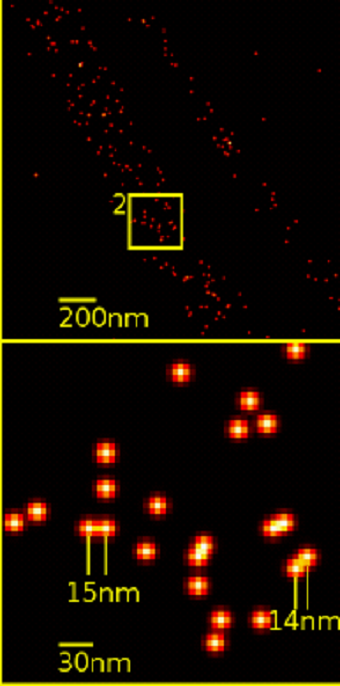 Single YFP molecule detection in a human cancer cell. Typical distance measurements in the 15 nm range http://en.wikipedia.org/wiki/Fluorescence_microscope#/media/File:Single_YFP_molecule_superresolution_microscopy.png
Some Infrared Spectroscopy Data
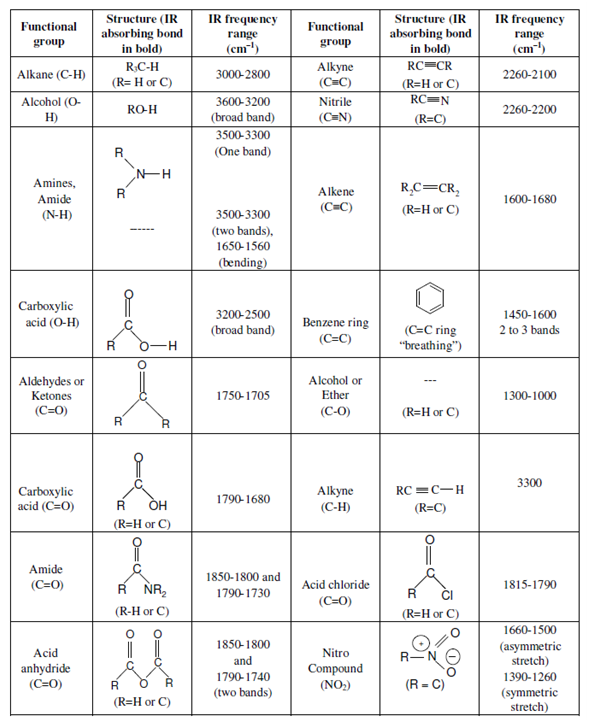 http://www.bing.com/images/search?q=IR+Spectra+Functional+Groups&Form=IQFRDR#view=detail&id=623B1375E5673B0F675A0A6DB45328906F1BF895&selectedIndex=0
Some Phonon Tools
Some Phonon Tools
Some Acoustic Wave Tools
Some Acoustic Wave Tools
Some Acoustic Wave Tools
Scanning Acoustic Wave Microscope
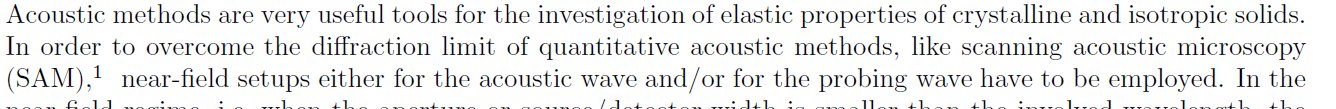 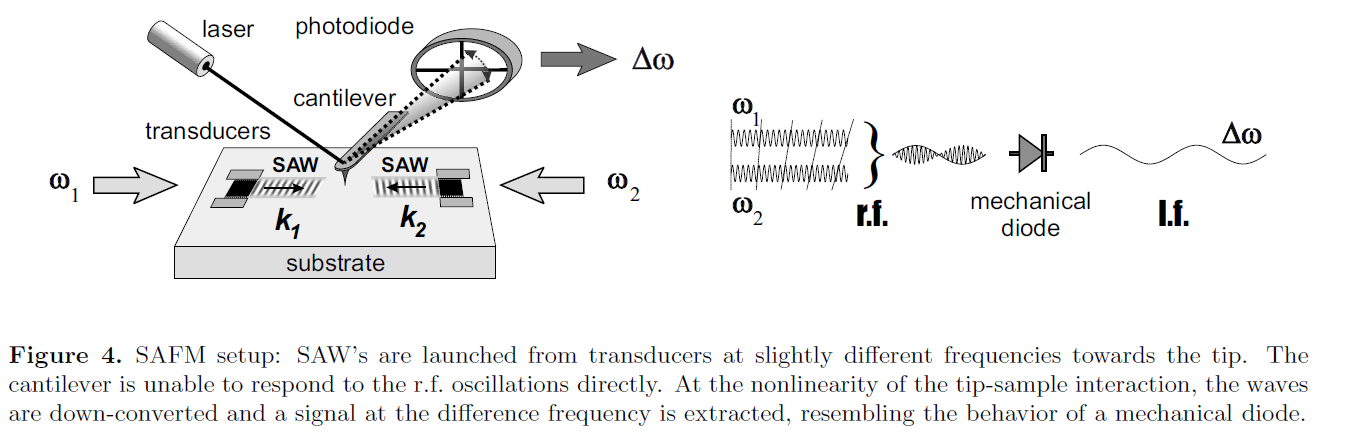 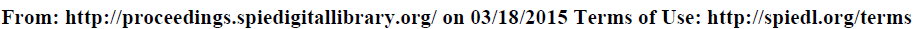 Some Ion Beam Tools
Some Ion Beam Tools
Ion Microscope
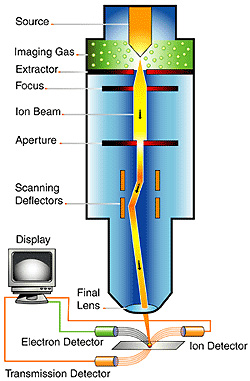 http://cdn.medgadget.com/img/542orr2.jpg
Secondary Ion Mass 
Spectroscopy
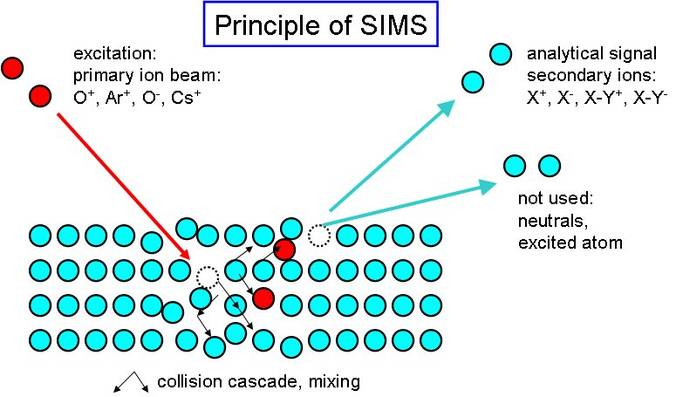 http://www.bing.com/images/search?q=Secondary+ion+mass+spectroscopy&FORM=HDRSC2#view=detail&id=80021274F5B229A8CE11544645BD7BBF56744F3B&selectedIndex=3
LECTURE SUMMARY
Characterizing materials and structures at the nano-scale
Probes
Photon beams
Electron beams
Ion beams
Acoustic waves